Technical Director Report 2020
Refereeing
Competitions
Women in Sport
Coaching
-L0 2 Courses in NI, 19 qualified coaches
-L0 Developed SIC approved online course. 
-Online L0 Delivered with 27 attendees across the country (Donegal, Kerry, Claire, Cork Waterford, Leitrim, Galway, Offaly, Meath, Dublin)
Next course scheduled for January
-Need a referee development strategy
-Need a Project manager
-Table official online course ready, need to be delivered
-Suspended since March
WIS project:
-part of the WIS SI group
-Develop coaches
-Develop referees
-Develop Admin
	-Trish Hearne attending the Women in Leadership course
-Project manager
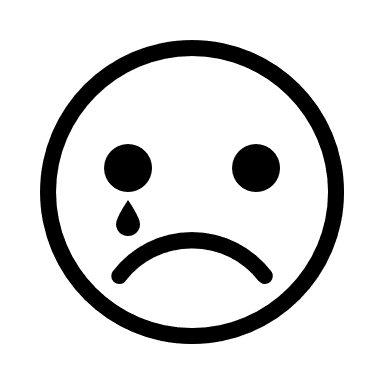 -L1 not delivered
-L1 starting to produce material for remote delivery of the class based classesv
-L2 Work in progress, working on collaboration with UCD-ISH
IOHA – UCD Institute of Sport
-Fitness Coach for teams
-Handball Coaches for school and youth
-Coaching Course development  and delivery
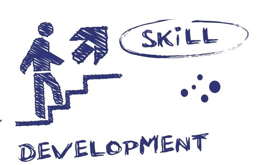 -CD qualified 3 SIC Coach Developer
-CDA qualified 1 SIC Coach Developer Assessor
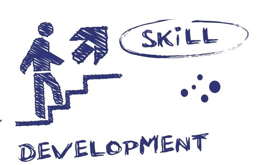 -4 coaches attendee EHF grassroot summit
-3 coaches attendee ICoachKids Conference
[Speaker Notes: This is the 2020 report. As you know we had to put on hold many activities due to COVID-19. However we also took the chance to start new projects that continued in 2021]
Technical Director Report 2021
Refereeing
Competitions
Women in Sport
Coaching
-Need a referee development strategy
-Need a development Project manager
-Table official online course delivered and now available online with test
-One workshop delivered with new referees recruited
-Finally resumed
-Need to follow COVID-19 guidelines
-L0 3  online Courses 53 qualified coaches across the country
-L0 online completed and SIC fully approved.
WIS project:
-part of the WIS SI group
-Develop coaches - 23 Female coaches as L0
-Develop referees - 50% of referees
-Develop Admin – 3 attended Swim Ireland, Leadership course 
-Project manager

We need to do more !!!
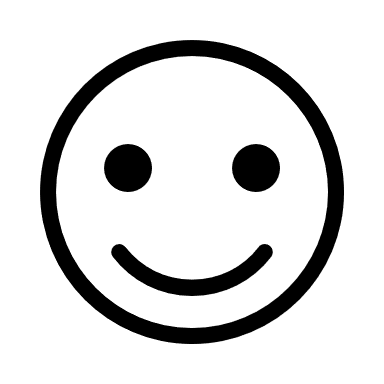 -L1 class based session scheduled for end of 2021, practical in Q1’22
-L1 updates syllabus reviewed with SIC and fully approved with flexibility to deliver online class base material
-L2 development. Resume of course design. Recruitment of course developers in collaboration with SIC ongoing
IOHA – UCD Institute of Sport
-Fitness Coach for teams – 1 fitness coach available and active 
-Handball Coaches for school and youth - 
-Coaching Course development and delivery – To join committee for L2 development
-Presentation delivered in UK Women in Sport Summit and EHF Scientific conference ‘21
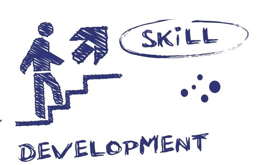 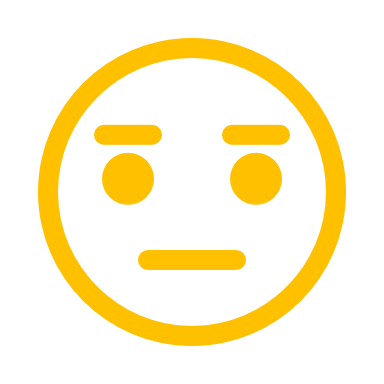 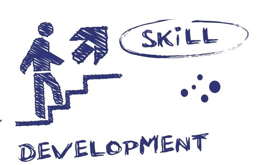 National Team
[Speaker Notes: Starting with Coaching – we worked closely with Sport Ireland Coaching to finalise the full approval of our L0-online version and we completed the review of he L1. Recently we started to look into the L2.
In collaboration with the Danish federation we started the development of the L2 course a few years ago. We suspended it because we wanted to have a definite closure on L0 and L1 before moving onto very challenging project which also has no urgency has the demand for L2 is still quite small.  In collaboration with SIC we are recruiting the experts that we need to produce a high level course.

Refereeing- here we started to move just recently with an online table official course and a referee workshop. But there is still a lot of work to do as we are essentially running  after short term solution. But long term plans have to go together with a development of the entire movement.

Competition – finally we are back on. We need to stress all club to take their responsibility about COVID19 seriously. We need ot protect out players, referee, officials, but also our families.

Women in sport – we had a good female attendance at our courses without pushing for it. We can do better if we work specifically for women.
We had 3 women attending the women in sport leadership course.

The collaboration with UCD Institute of sport is continuing with coached being available for teams and a good presence at international conferences.

Sore note about the senior men team. In 2020 we had to suspend activities due to covid. We decide to take it as an opportunity to stop all international activities at senior level and limit regional and national  selection at the grassroot project.

Generally speaking in term of development we dod move forward, but with halls close etc, most of the work has been done in the background.]
Technical Director Report 2022
Refereeing
Competitions
Women in Sport
Coaching
-Need a referee development strategy
-Need a development Project manager
-Table official online course available
-Referee One workshop delivered with new referees recruited
-Jan Workshop scheduled
-Complete reorganization: Sharepoint with learning material, competition schedule, forms
-Regular meeting and weekly referee nomination
-Working with Cork to qualify local referees
-Ongoing, No issues so far
-New Celtic Cup. Round 1 played in Nov’22. F4 to be played in Feb’23 in SCO ; Improve marketing and visibility
-L0 4 courses.    25 (15M; 10F)
-L1 1 course . 13 (2M; 11F)
WIS project:
-part of the WIS SI group. 1 Full time employee
-Develop coaches – large % of female attendance
-Develop referees - large % of female attendance
-Admin Training

We can to do more !!!
-L2 development. Resume of course design
-Course developers recruited
-Kick off meeting in Nov’22 and  Monthly frequency
-Sharepoint created with support material etc
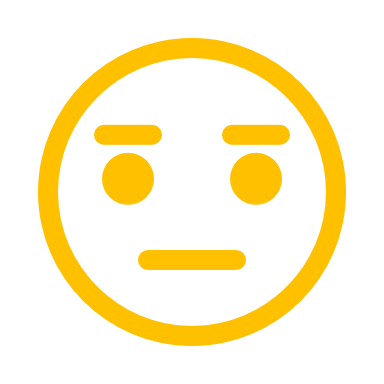 IOHA – UCD Institute of Sport
-Continuous Collaboration with joined grant applications
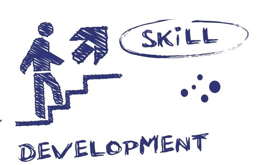 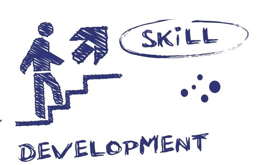 -EHF Lecturer GK specialist delivered 1 coaching session
-2 coaches attended Coaching Women Conference
[Speaker Notes: From 2020-2021 we have less RED and more green, with some key activity taking off.
However, me must maintain Some RED as without RED we do not evolve

Need to do more for qualified coaches
Need to look into long term development plan for referees]